|
UNIDAD TÉCNICA DE APOYO PRESUPUESTARIO
SENADO DE LA REPÚBLICA DE CHILE
EJECUCIÓN PRESUPUESTARIA DE GASTOS acumulada al mes de abril de 2018Partida 27:MINISTERIO DE LA MUJER Y LA EQUIDAD DE GÉNERO
Valparaíso, junio 2018
Ejecución Presupuestaria de Gastos Ministerio de la Mujer y la Equidad de Géneroacumulada al mes de abril de 2018
Principales hallazgos
Para el año 2018 la Partida presenta un presupuesto aprobado de $52.845 millones, con un 62% de los recursos destinado a transferencias corrientes, los que al mes de abril registraron erogaciones del 59,4% sobre el presupuesto vigente y en línea con su gasto histórico. 
La ejecución del Ministerio del mes de abril ascendió a $1.836 millones, es decir, un 3,5% respecto de la ley inicial, gasto levemente superior en 0,3 puntos porcentuales respecto a igual mes del año 2017.  Por su parte, la ejecución acumulada al cuarto mes de 2018 asciende a $24.90 millones, equivalente a un 47,1% del presupuesto inicial que solo ha sufrido modificaciones relativas a prestaciones de seguridad social por la aplicación de la Ley de Incentivo al Retiro y su respectivo ajuste en el subtítulo 21 “gastos en personal”.  Dicha erogación acumulada se encuentra en línea a igual periodo del ejercicio anterior.
En cuanto a los programas, el 75% del presupuesto vigente, se concentra en el Servicio Nacional de la Mujer y la Equidad de Género (48%) y Prevención y Atención de la Violencia contra las Mujeres (27%), los que al mes de abril alcanzaron niveles de ejecución de 41% y 45,9% respectivamente, calculados respecto al presupuesto vigente.
2
Ejecución Presupuestaria de Gastos Ministerio de la Mujer y la Equidad de Géneroacumulada al mes de abril de 2018
Principales hallazgos
La Subsecretaría de la Mujer y la Equidad de Género es el que presenta el menor avance con un 26,3%, mientras que el programa Mujer y Trabajo es el que presenta la ejecución mayor con un 85,4%.
3
Ejecución Presupuestaria de Gastos Ministerio de la Mujer y la Equidad de Géneroacumulada al mes de abril de 2018
Comportamiento de la Ejecución Presupuestaria de la Partida 2017 - 2018
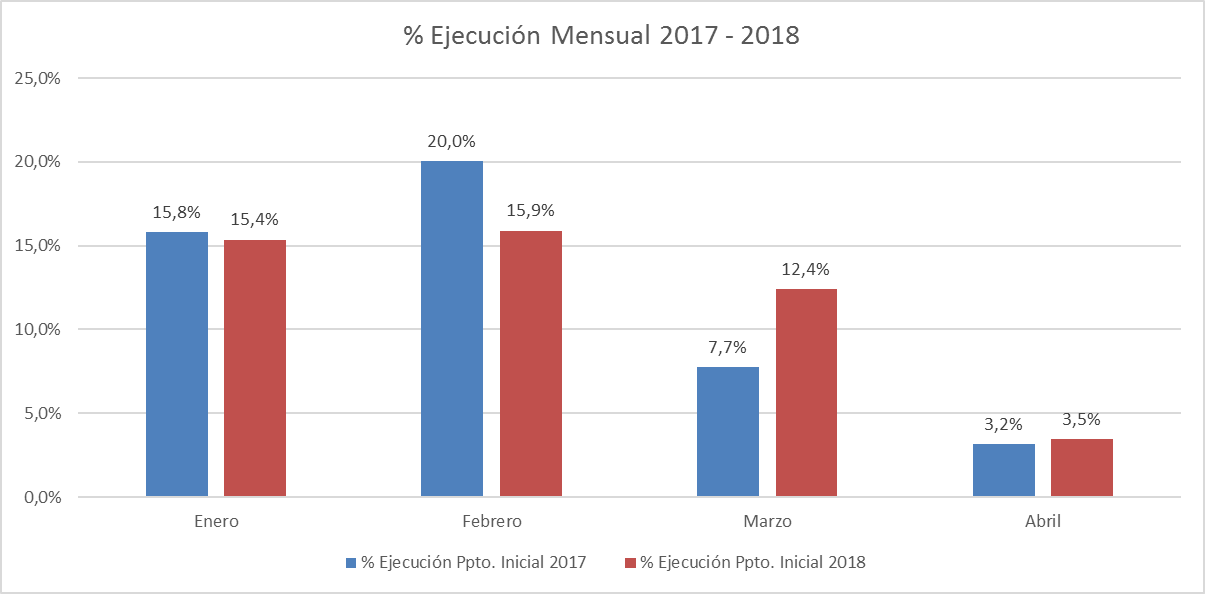 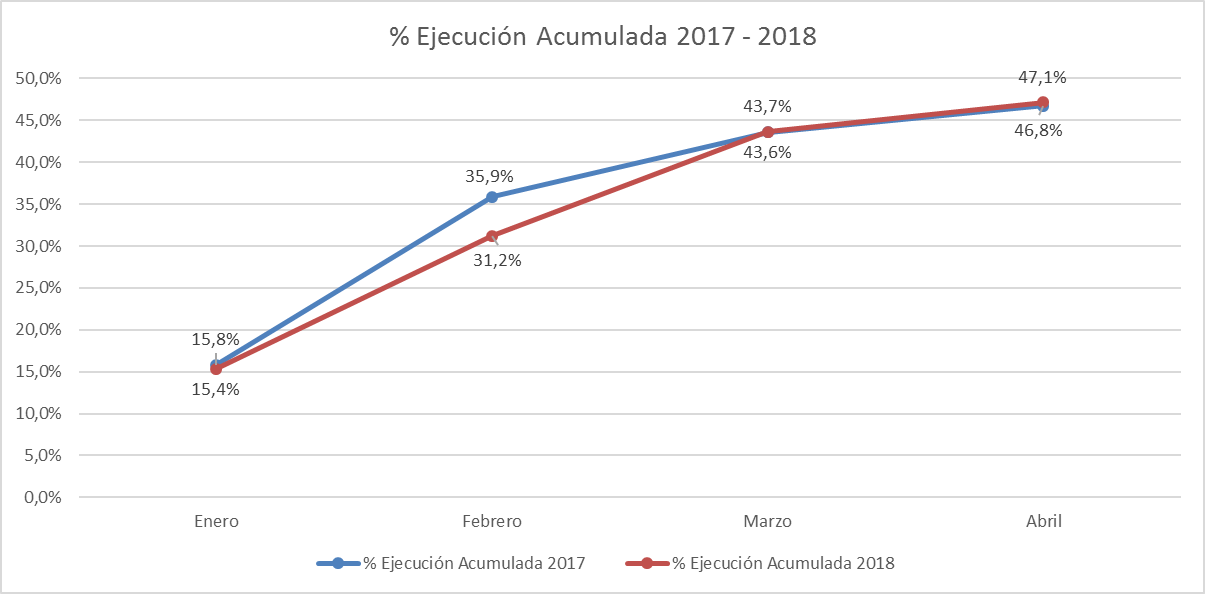 4
Ejecución Presupuestaria de Gastos Ministerio de la Mujer y la Equidad de Géneroacumulada al mes de abril de 2018
en miles de pesos 2018
5
Ejecución Presupuestaria de Gastos Partida 27, Resumen por Capítulos acumulada al mes de abril de 2018
en miles de pesos 2018
6
Ejecución Presupuestaria de Gastos Partida 27, Capítulo 01, Programa 01: SUBSECRETARÍA DE LA MUJER Y LA EQUIDAD DE GÉNERO 
acumulada al mes de abril de 2018
en miles de pesos 2018
7
Ejecución Presupuestaria de Gastos Partida 27, Capítulo 02, Programa 01: 
SERVICIO NACIONAL DE LA MUJER Y LA EQUIDAD DE GÉNERO
acumulada al mes de abril de 2018
en miles de pesos 2018
8
Ejecución Presupuestaria de Gastos Partida 27, Capítulo 02, Programa 02: 
MUJER Y TRABAJO 
acumulada al mes de abril de 2018
en miles de pesos 2018
9
Ejecución Presupuestaria de Gastos Partida 27, Capítulo 02, Programa 03: 
PREVENCION Y ATENCION DE VIOLENCIA CONTRA LAS MUJERES
acumulada al mes de abril de 2018
en miles de pesos 2018
10